World of Electrician
Topic 2- General Basic Safety
Safety signs
Unit 2
Outcomes
By the end of this unit you should be able to: 
Identify the five categories of safety signs 
Read images on safety signs to understand their meaning
[Speaker Notes: Note for interactivity:]
Introduction
In this unit you will learn about how to recognise the different safety signs that are used in the electrical industry.
[Speaker Notes: Note for interactivity:]
Introduction
What do you think the following sign means?
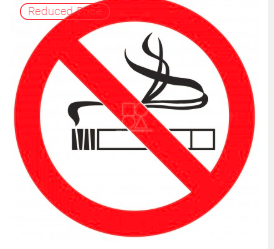 Image 01 
No smoking sign
Submit
[Speaker Notes: Note for interactivity: 
Textbox for the learner to be able to type and then click submit.]
Introduction
How did you know what this sign means?
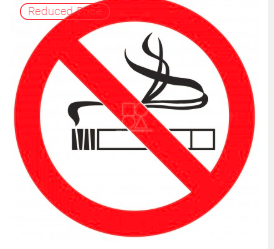 Submit
[Speaker Notes: Note for interactivity: 
Textbox for the learner to be able to type and then click submit.]
Introduction
Do you think someone who doesn’t understand English would understand what it means? Why do you say this?
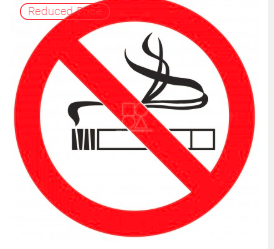 Submit
[Speaker Notes: Note for interactivity: 
Textbox for the learner to be able to type and then click submit.]
What are safety signs?
Hopefully you would have said that the sign is a no-smoking sign. You would have been able to understand this because of the picture of the cigarette and then the bright red line running through it.
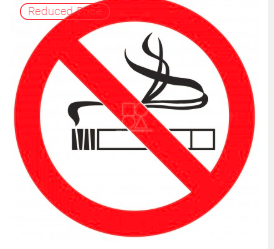 [Speaker Notes: Note for interactivity:]
Pictogram
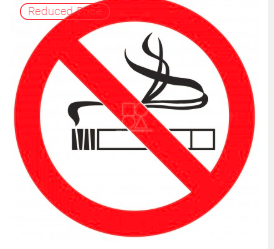 This sign is an example of a pictogram. This means that no words are used, only pictures. This is helpful because it means that you don’t have to understand a specific language to be able to understand what it says.
[Speaker Notes: Note for interactivity:]
Why do we have safety signs?
Safety signs are there to protect workers and to warn them if they are going to be exposed to danger. To make sure that all workers can easily understand and follow the warnings, the South African Bureau of Standards has designed a set of safety signs that are easy to identify.
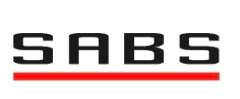 Image 02 SABS logo
[Speaker Notes: Note for interactivity:]
How to read a safety sign
There are 5 categories of signs.
Click on each block below to read more about each category.
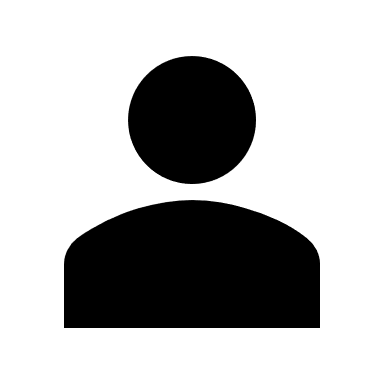 Image 05
Image 03
Image 04
Square frame
Circular Disks
Triangular Signs
Square
Circular sign with diagonal line
Image 07
Image 06
[Speaker Notes: Note for interactivity: 

When the learner clicks on the blocks the following information should appear: 
Triangular signs- Warn against certain hazards in the environment
Circular Disks- Tells people they must use Personal Protection Equipment
Square frame- Information sign for location of fire equipment
Circular sign with diagonal line- Prohibit certain actions or things
Square- Information sign for direction and location of first aid and emergency exits.]
Test yourself
What shapes would you choose for the following information?
Drag and drop your chosen shape onto the description box and click submit.
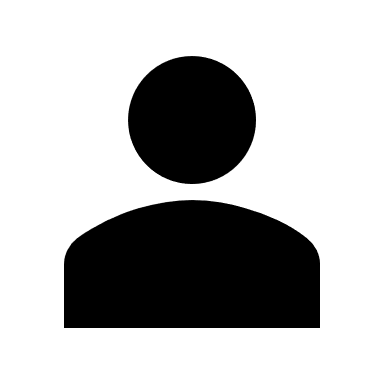 There are poisonous liquids in this area
Here is an emergency exit
You must wear safety gloves
There is a fire hydrant in this area.
No eating in this area.
Go back to the 5 categories
Submit
[Speaker Notes: Note for interactivity: 
When learner clicks on “Go back” they should be taken to Slide 11. 

Drag and drop activity. 
There is a fire hydrant in this area. (Square frame) 
No eating in this area (Circular sign with diagonal line) 
You must wear safety gloves (circular disk) 
Here is an emergency exit (square)
There are poisonous liquids in this area (triangular sign)

Feedback if correct: Well done! You clearly understand the 5 categories for signs. (Take learner to Slide14) 
Feedback if incorrect: Oops, not quite. On the next slide you will see the correct shapes for each type of information. (Take learner to Slide13)]
Feedback
What shapes would you choose for the following information?
Drag and drop your chosen shape onto the description box and click submit.
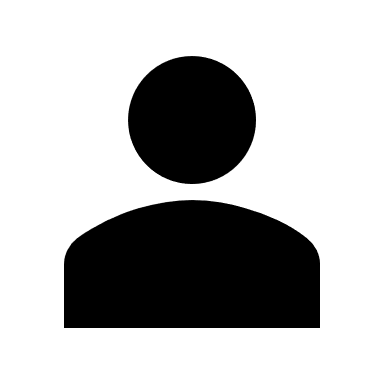 There are poisonous liquids in this area.
Here is an emergency exit.
You must wear safety gloves.
There is a fire hydrant in this area.
No eating in this area.
[Speaker Notes: Note for interactivity: 
When learner clicks on “Go back” they should be taken to Slide 11. 

Drag and drop activity. 
There is a fire hydrant in this area. (Square frame) 
No eating in this area (Circular sign with diagonal line) 
You must wear safety gloves (circular disk) 
Here is an emergency exit (square)
There are poisonous liquids in this area (triangular sign)

Feedback if correct: Well done! You clearly understand the 5 categories for signs. (Take learner to Slide14) 
Feedback if incorrect: Oops, not quite. On the next slide you will see the correct shapes for each type of information. (Take learner to Slide13)]
Common safety signs
Here are some of the common safety signs you will see in the Electrical industry. Can you label them by looking at the picture?
Choose the correct label for each sign.
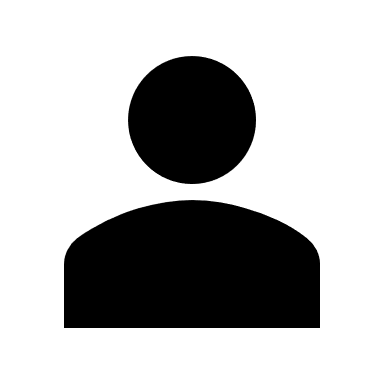 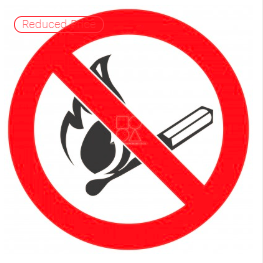 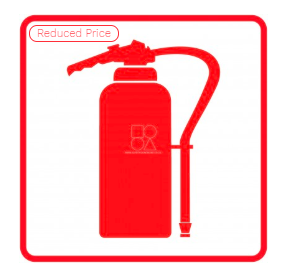 No matches
Smoking allowed
Fires And Open Flames Prohibited
No smoking
Fire station 
Fire extinguisher
No smoking 
No fire equipment here
Image 08
Image 10
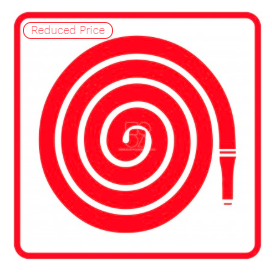 Fire hose
Water
Cleaning station 
No fire equipment
No hard hat needed
Hardhat must be worn 
White hardhat only 
Blue access
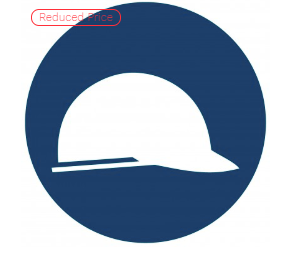 Image 09
Submit
Image 11
[Speaker Notes: Note for interactivity: 
Dropdown box, choose correct answer. 
Image 1: Fire extinguisher
Image 2 Fire hose 
Image 3: Fires And Open Flames Prohibited
Image 4: Hardhat must be worn

Feedback if correct: Well done you chose the correct labels for the safety signs. (Learner to be taken to Slide 16) 

Feedback in incorrect: Oops not quite. On the next page you will see the correct labels for each sign. (Learner to be taken to Slide 15)]
Common safety signs
Here are some of the common safety signs you will see in the Electrical industry. Can you label them by looking at the picture?
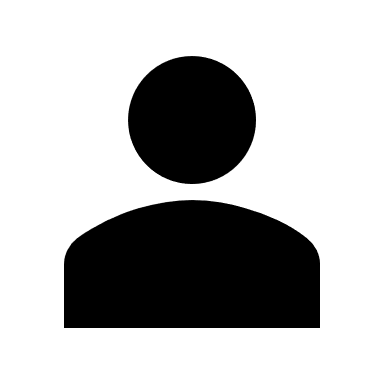 Choose the correct label for each sign.
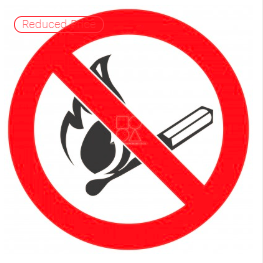 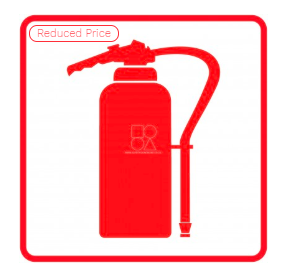 Fires And Open Flames Prohibited
Fire extinguisher
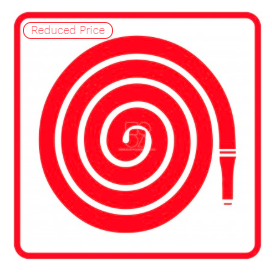 Fire hose
Hardhat must be worn
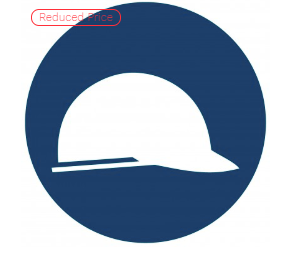 Submit
[Speaker Notes: Note for interactivity: 
Dropdown box, choose correct answer. 
Image 1: Fire extinguisher
Image 2 Fire hose 
Image 3: Fires And Open Flames Prohibited
Image 4: Hardhat must be worn

Feedback if correct: Well done you chose the correct labels for the safety signs. (Learner to be taken to Slide 16) 

Feedback in incorrect: Oops not quite. On the next page you will see the correct labels for each sign. (Learner to be taken to Slide 15)]
Interpreting a safety sign
This one is a bit tricky as there is no obvious picture like the previous two signs. Here are some tips for how you can figure it out. 
Look at the frame. What category does it fall under?
Choose the correct answer from the options below:
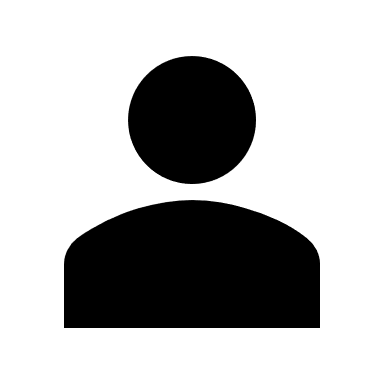 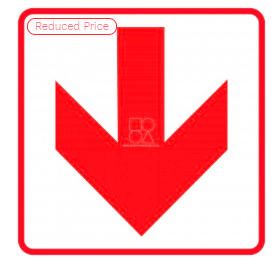 Triangular signs
Circular Disks
Square frame
Circular sign with diagonal line
Square
Image 12
[Speaker Notes: Note for interactivity: 
Multiple choice. 
Correct answer is in italics
Feedback if correct: Well done you are correct
Feedbaci if incorrect. Not quite. This sign falls under the Square frame category.]
Common safety signs
Now that you know the category, what information is shared when a square frame is used?
Choose the correct answer from the options below:
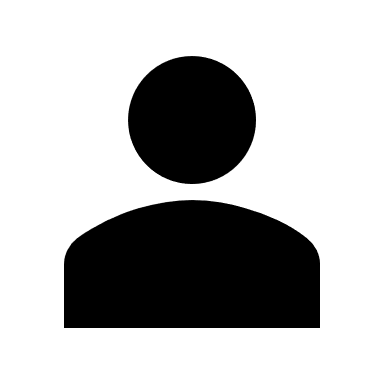 Warn against certain hazards in the environment
Tells people they must use Personal Protection Equipment
Information sign for location of fire equipment
Prohibit certain actions or things
Information sign for direction and location of first aid and emergency exits.
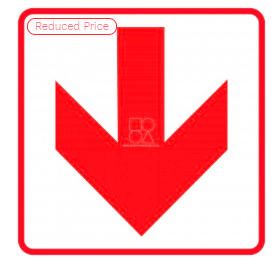 [Speaker Notes: Note for interactivity: 
Multiple choice. 
Correct answer is in italics
Feedback if correct: Well done you are correct
Feedbaci if incorrect. Not quite. This category means information sign for location of fire equipment.]
Common safety signs
We now know that it is a square frame and that this type of sign is usually used for information on the location of fire equipment. The final step is to take a look at the image. What do you think the arrow means?
Choose the correct answer from the options below:
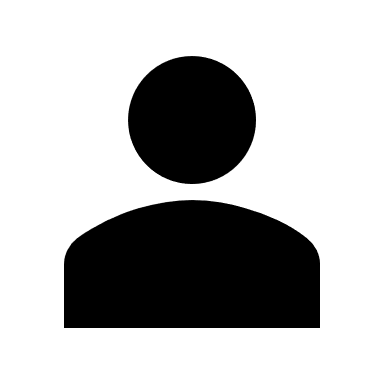 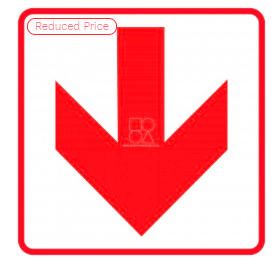 It is where an emergency exit can be found
It is the location where fire equipment can be found
It means you must stand there if there is a fire.
[Speaker Notes: Note for interactivity: 
Multiple choice. 
Correct answer is in italics
Feedback if correct: Well done you have correctly interpreted this sign. 
Feedbaci if incorrect. Not quite. Since this sign is showing the the location of fire equipment.]
Common safety signs
Let’s take a look at some more common safety signs.
Drag and drop the correct label next to each sign.
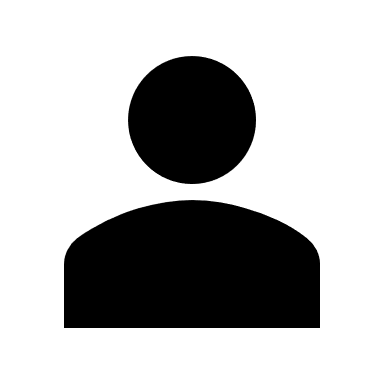 Warning of fire
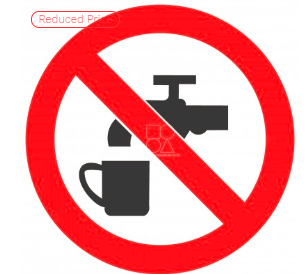 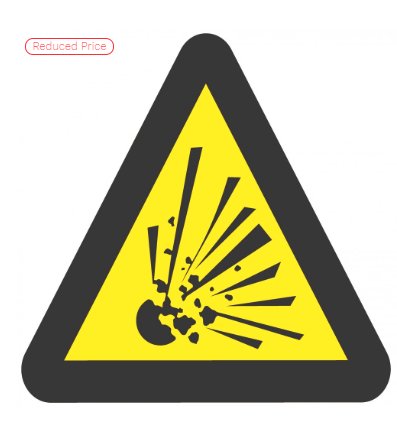 Keep area clean
Image 15
Image 13
Drinking of water is prohibited
Warning of fire
Warning of fire
First aid equipment
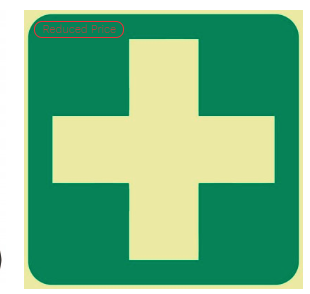 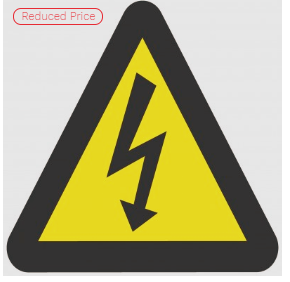 Warning of explosion
Image 14
Image 16
Wear eye protection
Warning of electrical shock
Warning of fire
Warning of fire
[Speaker Notes: Note for interactivity: 
Drag and drop activity: 

Image 1- Warning of explosion 
Image 2- Drinking of water is prohibited
Image 3- First aid equipment
Image 4- Warning of electrical shock

Feedback if correct- Well done, you know your signs!
Feedbaci if incorrect- Oops not quite right. Here are the correct labels for each of these signs (Take then to slide 19)]
Common safety signs- feedback
Here are the correct labels for each of the following signs.
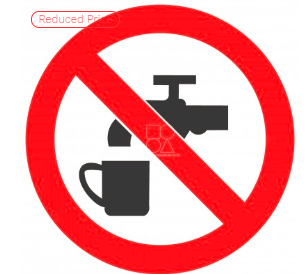 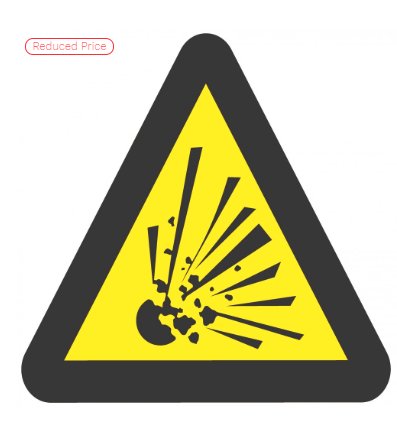 Warning of explosion
Warning of fire
Drinking of water is prohibited
Warning of fire
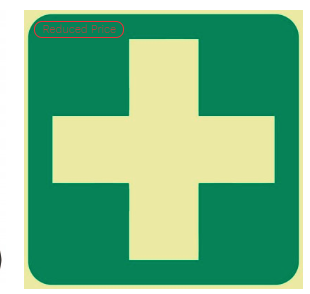 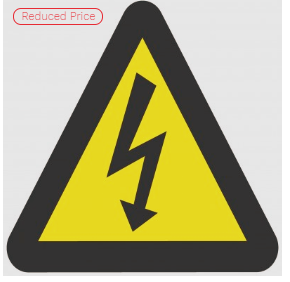 Warning of fire
Warning of electrical shock
Warning of fire
First aid equipment
[Speaker Notes: Note for interactivity: 
Drag and drop activity:]
Scenario introduction
Let’s see if you can put your new knowledge about signs into practice.
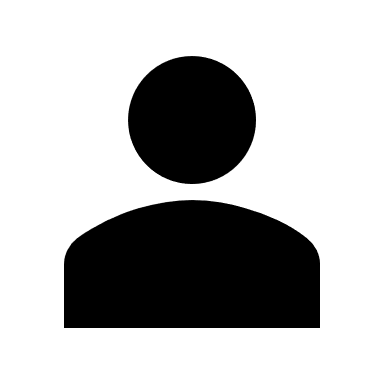 Click on the box to see a list of the common signs you will see in the Electrical field.
On the next page you will be given an image where you will need to add the appropriate signs. 
Click on the box to see the image
See list of common signs
See image
[Speaker Notes: Note for content development: 
Create a list of common signs for electricians and hyperlink here. 

Note for interactivity: 
When learner clicks on “See list” they should be able to download list (see notes for Content Development) 
When learner clicks on “See image” they should be taken to slide 21.]
Need SME help with this scenario
Scenario
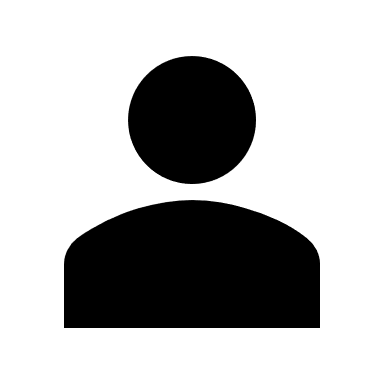 Drag and drop your chosen signs onto the image and click submit.
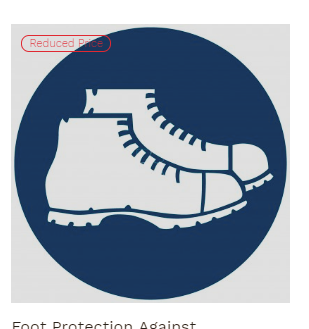 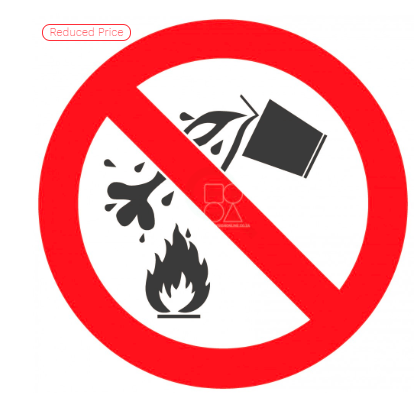 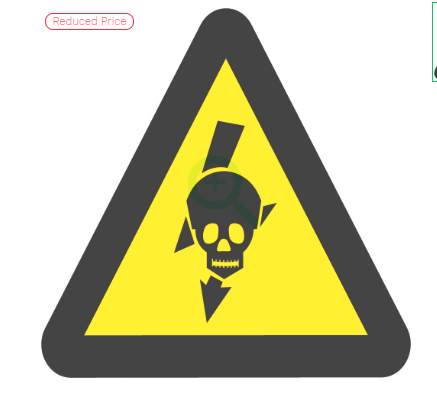 Placeholder for image: 
We need an image of a common workplace. It should show the need for the following: 
Fire equipment locations
Emergency exit
First aid equipment
Flammable materials 
No smoking
Beware Of Exposed Live High Voltage Equipment

PPE to be worn – safety shoes
Image 18
Image 17
Image 19
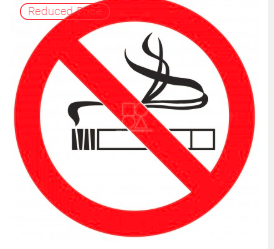 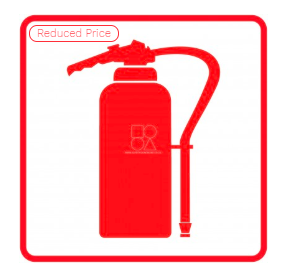 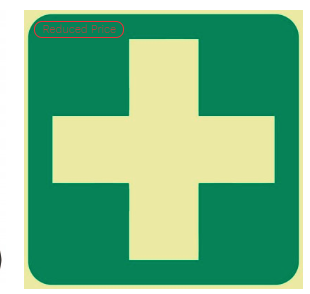